Il corpo fragile in adolescenza
Meno esternalizzazioni (Twenge, 2017)
Meno sostanze
Meno omicidi
Meno incidenti
Meno stupri
Meno fughe
Fantasie suicidali in adolescenza. Twenge, 2017
Più internalizzazioni (Twenge, 2017)
Più suicidi
Più depressione
Più Cyberbullismo
Più ritiro
Più isolamento
Riassumendo
Più immaginario virtuale
Meno vissuti col corpo


Perché il corpo rappresenta un rischio?
Gli attacchi al corpo
Scheletrirsi
Tagliarsi
Nascondersi
Morire
CAMPO EDIPICO
SISTEMA STRUTTURANTE
 A
CORPO SONTUOSO
           C
MESCHINITÀ
CORPOREA
  B
CAMPO NARCISISTICO
CORPO SONTUOSO
C
ESPERIENZE QUOTIDIANE
 A
VERGOGNA
FANTASIE DI GRANDIOSITÀ IMMAGINARIA
          D
MESCHINITÀ CORPOREA
         B
Corpi e ultra corpi
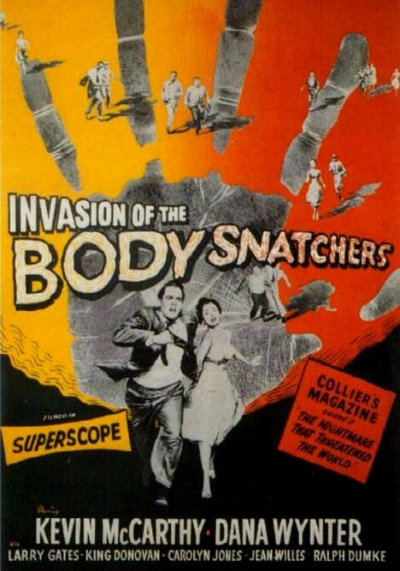 Corpi e ultracorpi
Corpi  e ultra corpi
Il corpo prova la colpa
L‘ ultra corpo assume la vergogna e sente l'angoscia come ineludibile
Il trauma del corpo è nel passato
Quello dell'ultra corpo è nel futuro
Corpi e ultracorpi
Corpi  e ultra corpi
Il corpo si lascia mentalizzare
L'ultracorpo è fluido
Il corpo non ha ciò che desidera
L’ultracorpo non può fallire
Corpi e ultracorpi
Corpi  e ultra corpi
Il corpo è a scuola
L'ultra corpo è nella rete
Il corpo chiede una collocazione
L'ultracorpo chiede un riconoscimento
Corpi e ultracorpi
Corpi  e ultra corpi
Il corpo è sottomesso alla rinuncia
L'ultra corpo deve godere
Il corpo si definisce attraverso lo scontro col padre (sistema della colpa)
L’ultracorpo si sottopone allo sguardo del gruppo dei pari (dinamica della vergogna)
Corpi e ultracorpi